US 70 Corridor Commission 
Board of Director’s Meeting


Presented by
John Nelms - Duke Energy Progress ED Manager
Corporate Overview
It’s a new day at Duke Energy
In 2012, Duke Energy and Progress Energy combined forces to become the largest electric utility in the U.S., serving more than 7.2 million customers in six states in the Southeast and Midwest. 
 
But “bigger” has never been Duke Energy's goal. Instead, the company focuses on being the best. The new Duke Energy has the size, scale and financial strength to modernize operations while continuing to hold down costs for its customers.
 
One of the most important ways we serve our customers is through economic development. Duke Energy is going to great lengths to attract businesses, help create jobs, and strengthen community vitality in the regions it serves. We collaborate with state and local governments to improve industrial sites and  recruit new companies to our services territories.  
 
Today, energy is more than just keeping the lights on. We are a highly sophisticated technology company disguised as a 21st century electric utility. Duke Energy is an industry leader in sustainable innovation, providing solutions that help its customers and communities thrive and grow.
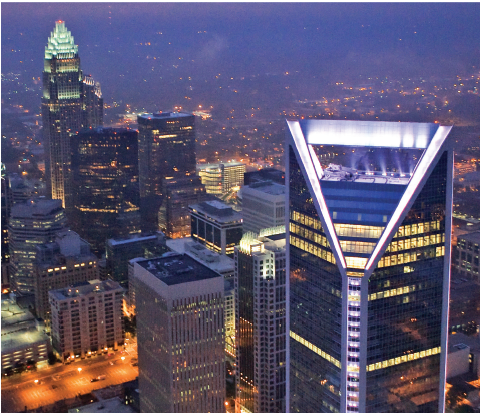 Factoids
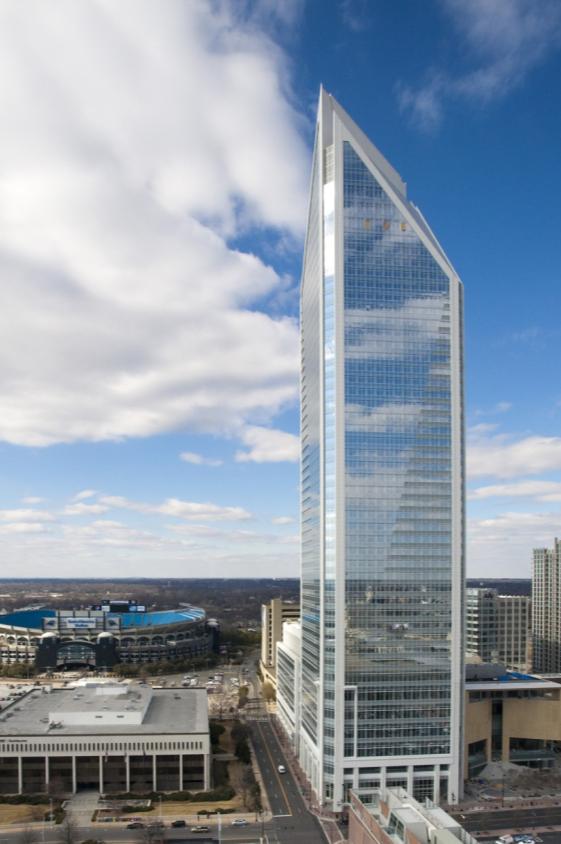 150+ years of service
7.2 million electric customers / 500,000natural gas customers
Fortune 250 company
$110+ billion in assets
Stock dividends for 85+ years
Traded on NYSE as DUK
Dow Jones Sustainability Index
100 Best Corporate Citizensby Corporate Responsibility magazine
Largest business segment and primary source of earnings growth
6 states: North Carolina, South Carolina, Florida, Indiana, Ohio, Kentucky
104,000 square miles of service area
49,700 MW of generation capacity
7.2 million retail electric customers
500,000 retail gas customers
Renewable and energy efficiency programs 
Carolinas ranked top 15 U.S. solar power providers by Solar Electric Power Association
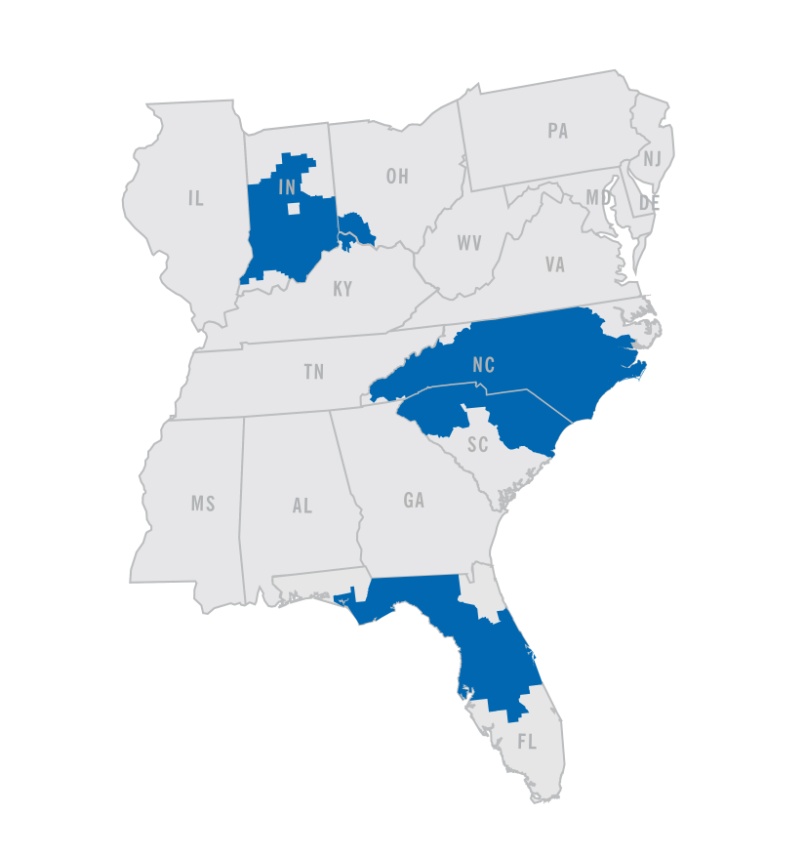 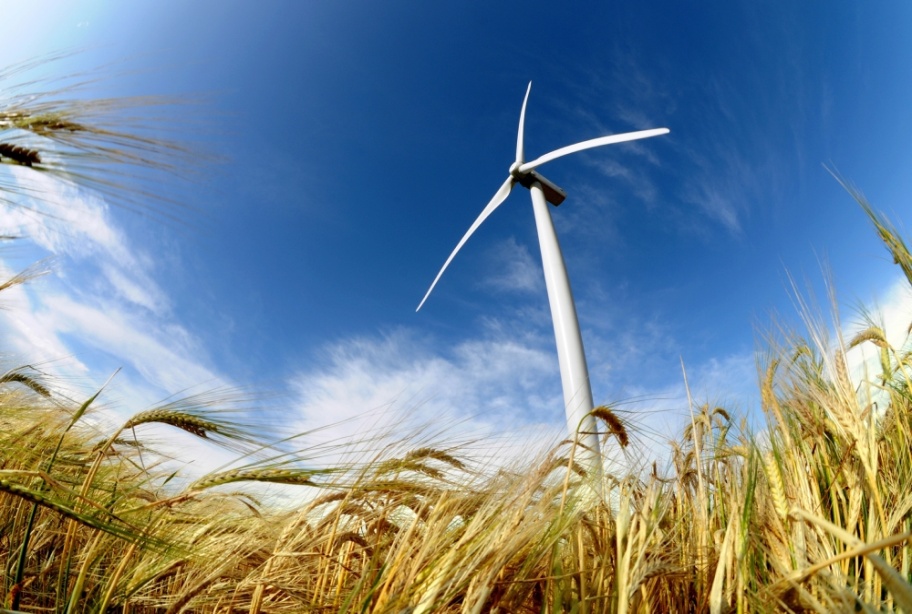 Duke Energy Renewables 
More than 1,700 MW of wind and solar projects operating in nine states
Significant pipeline of development projects
Since 2007, invested more than $3 billion to growwind and solar business
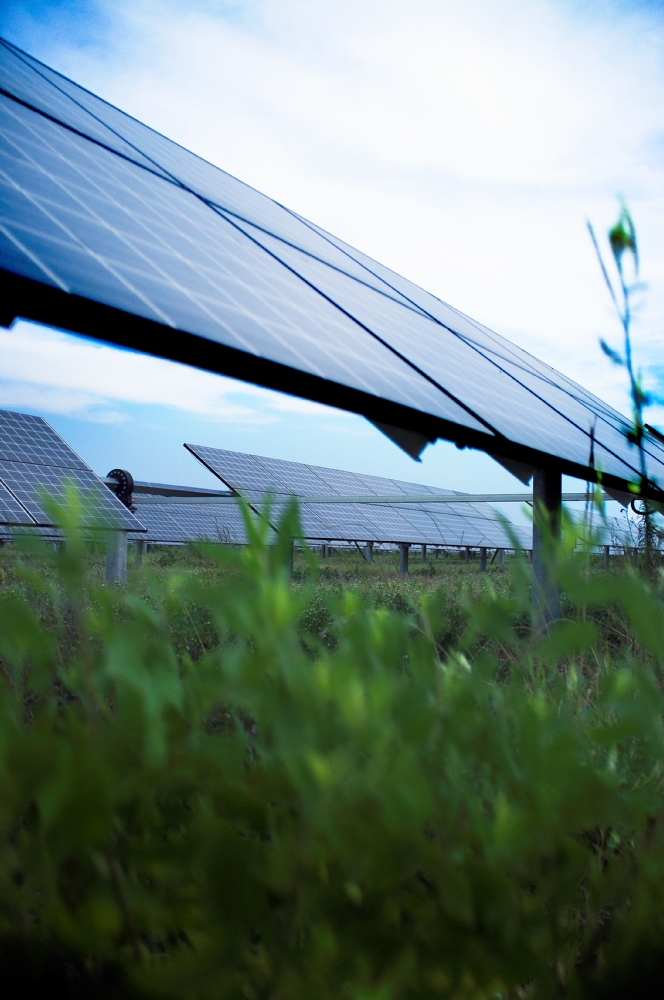 Duke Energy Generation Mix
As the largest electric utility in the country, Duke Energy’s generation portfolio incorporates a diverse fuel mix. We generate energy using fossil fuels, such as coal, natural gas and oil, as well as nuclear and renewable energy sources including water, wind, solar and biomass.  Duke Energy makes life better for millions of people every day by providing electric and gas services in a sustainable way – affordable, reliable and clean.
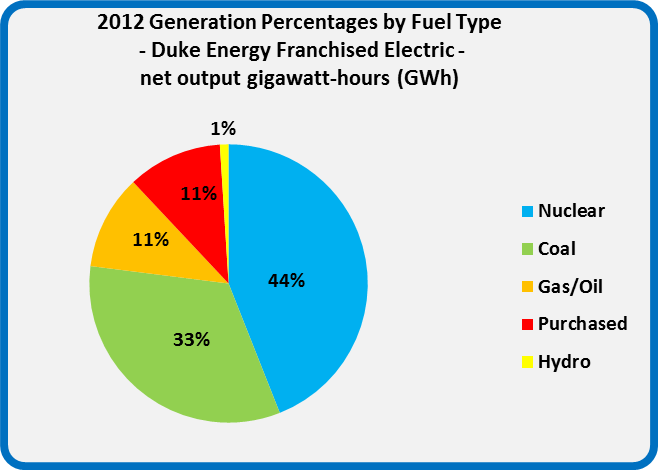 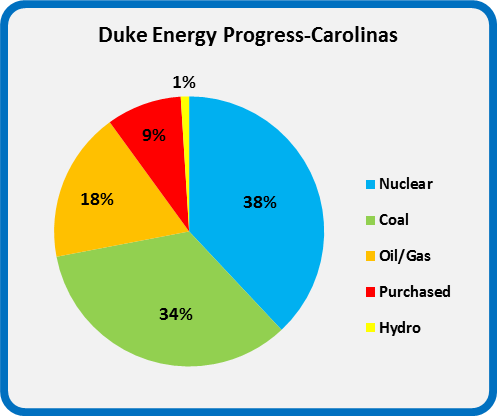 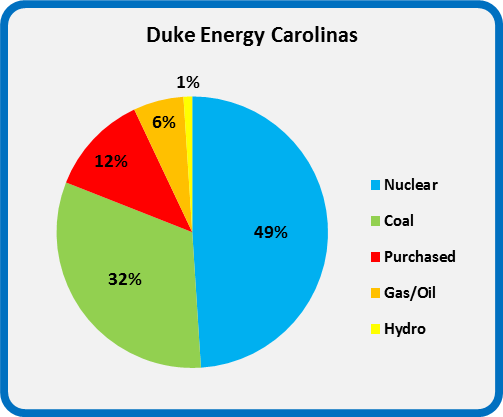 Economic Development in the Carolinas
2013 Carolinas Overview
In 2013, our NC-SC Economic Development team continued their successful track record announcing 63 new and expanding projects - contributing over $1.3 BILLION in capital investment and creating over 6,700 jobs in the Carolinas! 

Recognized once again by Site Selection magazine to their annual list of Top Utilities in Economic Development.  

Introduced unique & innovative programs to expanded Company footprint to include:
Business Development Team - aggressive recruitment of 7 specific target industries which “move the needle” in jobs, capital investment & electrical revenues 
Site Readiness Program – identifies, evaluates & prepares future sites for industrial development
Site Certification Program – certification of sites for specific industries
Some significant wins in 2013 for Enterprise Econ Dev teams
North Carolina
North Carolina
Indiana
Indiana
North Carolina
Kentucky
Florida
Ohio
2013 Eastern North Carolina Announcements
2013 high profile announcements for Eastern North Carolina
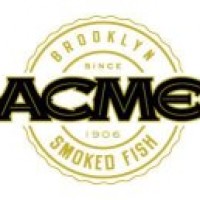 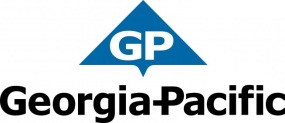 Pender
New Hanover
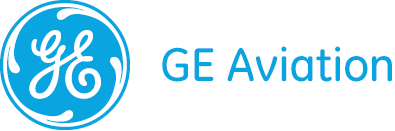 Wayne
Harnett
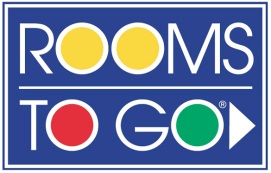 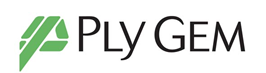 Florida
Columbus
Duke Energy Service Territory
Carolinas ED Territorial  Assignments
Surry
Rockingham
Stokes
Person
Warren
Vance
Caswell
Granville
Halifax
Wilkes
Forsyth
Yadkin
Orange
Franklin
Avery
Guilford
Mitchell
Alamance
Durham
Caldwell
Nash
Alexander
Edgecombe
Davie
Madison
Yancey
Wake
Iredell
Davidson
Burke
Wilson
Randolph
Chatham
Catawba
McDowell
Rowan
Buncombe
Pitt
Beaufort
Haywood
Lincoln
Johnson
Swain
Greene
Lee
Rutherford
Cabarrus
Harnett
Wayne
Henderson
Graham
Montgomery
Stanly
Cleveland
Polk
Gaston
Jackson
Moore
Lenoir
Craven
Mecklenburg
Transylvania
Macon
Cherokee
Pamlico
Cherokee
Cumberland
Jones
Clay
Richmond
Hoke
Sampson
Union (NC)
York
Anson
Duplin
Spartanburg
Pickens
Onslow
Scotland
Carteret
Greenville
Oconee
Lancaster
Chester
Chesterfield
Union (SC)
Robeson
Bladen
Marlboro
Pender
Anderson
Laurens
Dillon
Fairfield
Darlington
Kershaw
New 
Hanover
Columbus
Newberry
Abbeville
Greenwood
Lee
Marion
Brunswick
Florence
Saluda
McCormick
Horry
Sumter
Williamsburg
Clarendon
Georgetown
R-June13
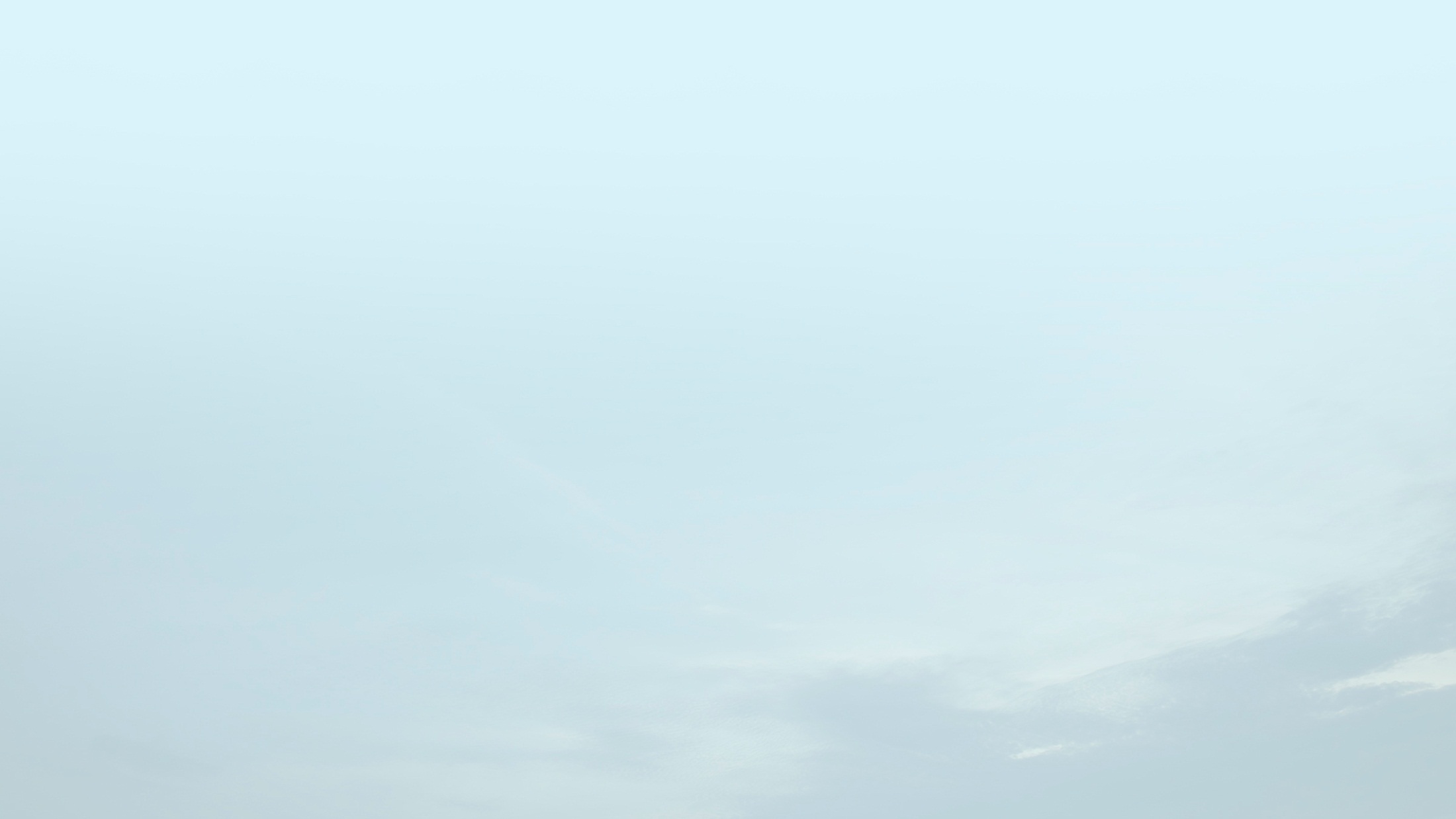 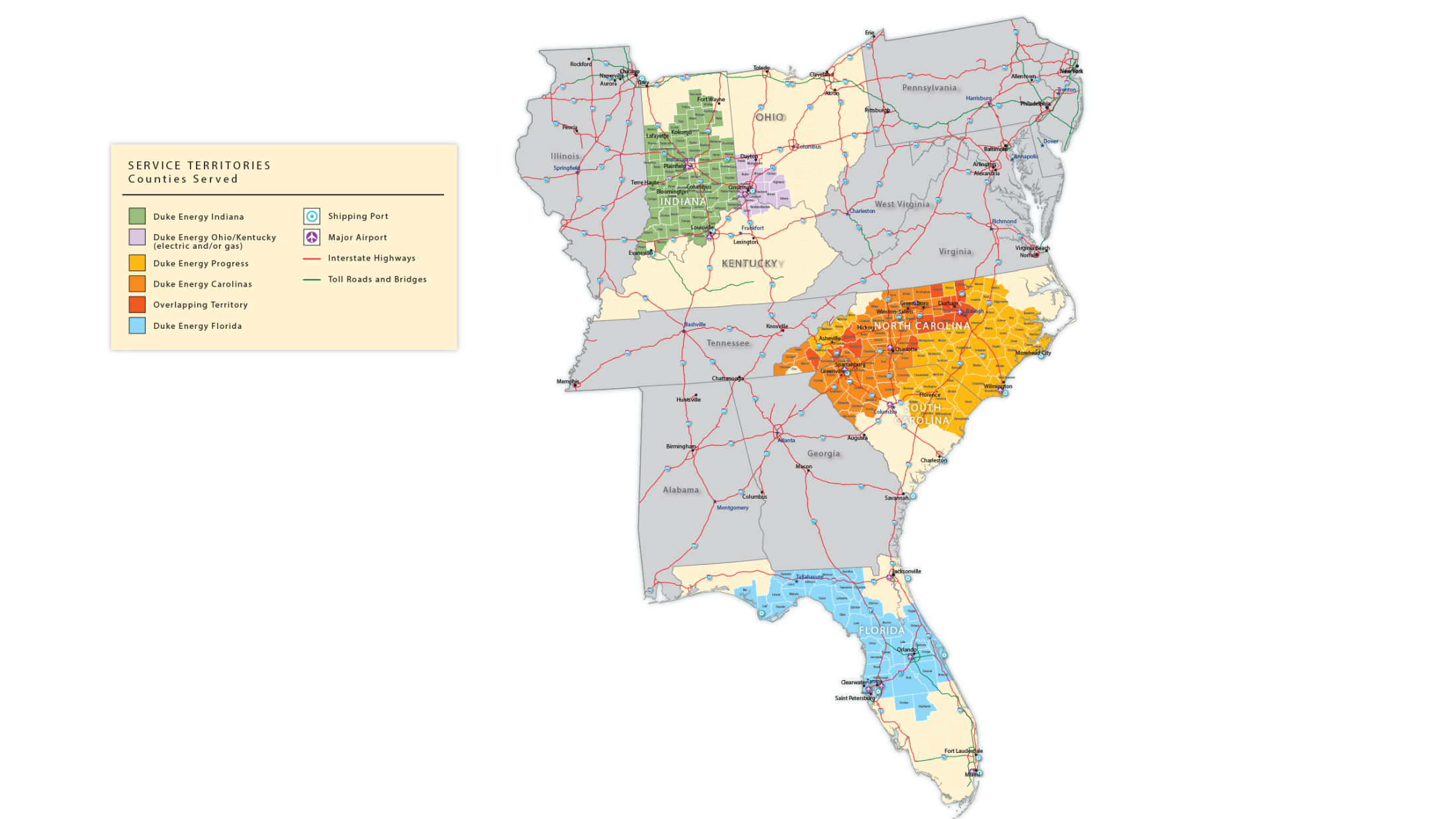 Full Service Territory
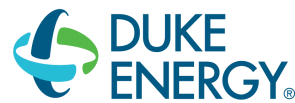 Site Readiness Program
Site Readiness ---- Overview
The Site Readiness Program is the cornerstone of Duke Energy’s economic development model. It identifies, evaluates, and improves industrial sites in the company’s service territory for potential industrial development. 
Ideal properties for Duke Energy’s site readiness program are 75 acres or larger, served by the utility. A qualified site can be suited either for a single, large industrial facility, data center, or potential industrial park (multi-tenant site).
In 2013, sixteen (16) industrial sites were assessed in both Carolinas, including one mega-site evaluation.  
13 of the total 16 sites were located in former Progress footprint in both Carolinas
 6 in North Carolina
In 2014 we anticipate assessing an additional 8 sites (mostly in former Progress footprint).  We will also be introducing Target Industry Certified Site Pilots.
to officially certify 3 large industrial sites (2 in NC, 1 in SC) as “Certified Food & Beverage Sites” -- verifying that they are fully ready to win large food & beverage processing or manufacturing facilities
to officially certify 3 large sites in SC as “Certified Data Center Sites” -- verifying that they are fully ready to win large data center projects.
Site Readiness ---- Overview
Duke Energy Site Readiness Program Summary
The program includes:
Initial assessment of industrial sites (existing or potential) from the perspective of a top site selection consultant, McCallum Sweeney Consulting.
A more detailed “buildable area” assessment and development of conceptual plans for the site(s) by expert land use / site planners.
For each site the studies validate as viable for large industry, Duke Energy will provide a $10,000 matching grant for implementing improvements recommended by the studies.
10 Projects WON (thus far) on Site Readiness Sites
 
North Carolina:
AmEx Data Center, Guilford County
Apple Data Center, Catawba County
Clearwater Paper, Cleveland County
Hydac, Lincoln County
Sheetz Distribution Center, Alamance County
Sierra Nevada Brewing, Henderson County
 
South Carolina
American Titanium Works, Laurens County
Haille Metals Lab, Lancaster County
Lear, Inc, Spartanburg County
Perma-Shrink, York County
Outokumpu Stainless Bar, Chester County
Our Business Development Team
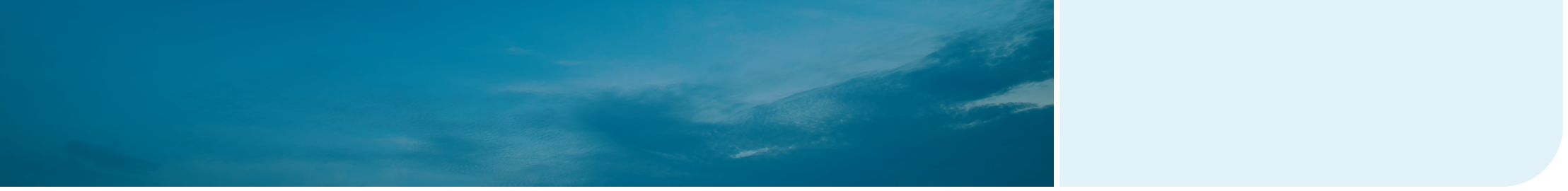 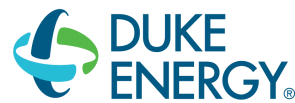 Our Team
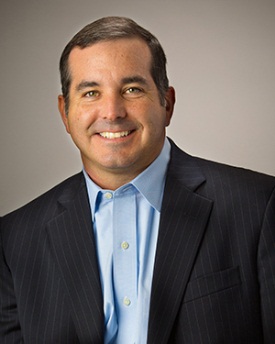 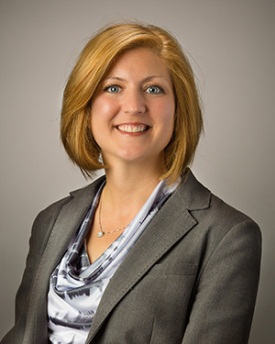 Kristie McKillip

Business Development Manager
Aerospace and Industrial Manufacturing
Alan Jones
Director, Business Development

Life Sciences and Food/Beverage
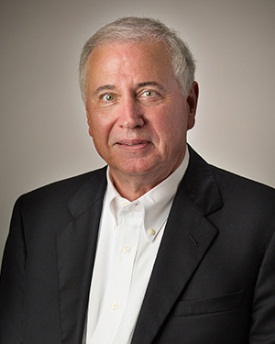 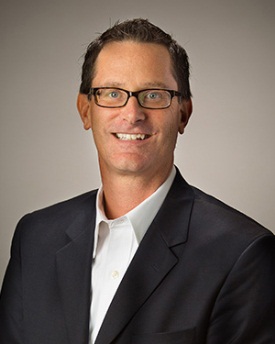 John Fremstad

Business Development Manager
Data Centers
Ronald Davis

Business Development Manager
Automotive and Chemicals
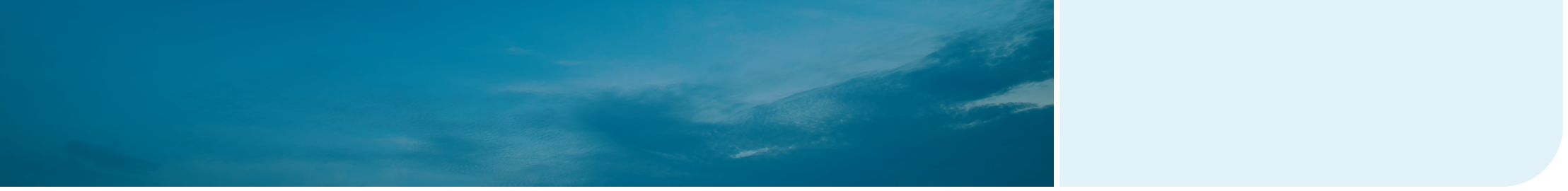 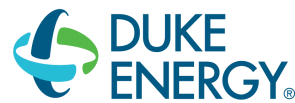 Who We Support
Mission: to provide site selection services and electrical rate data to companies and allies considering locating in our electric service territory (NC, SC, FL,IN, OH, KY)
We Support:
Industrial users of energy
Site consultants
Real estate service providers
A&E firms
Law firms
Services:
Confidentiality
Site identification
Building identification
Electric rate quote
Incentives summary
Host client visit
All services are gratis and confidential
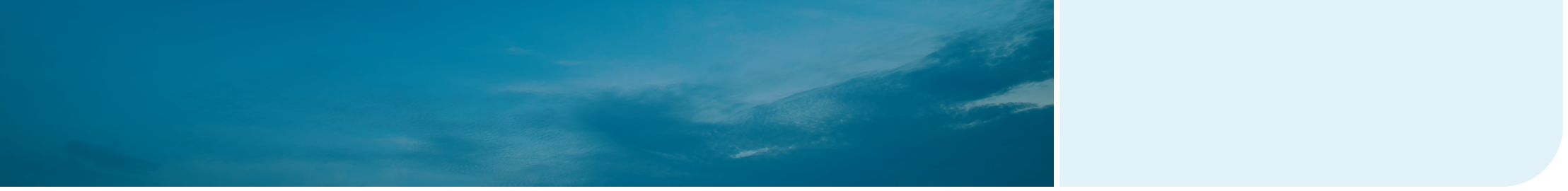 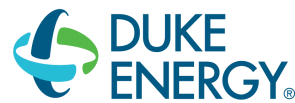 Business Target Sectors
Industrial Mfg
Data Centers
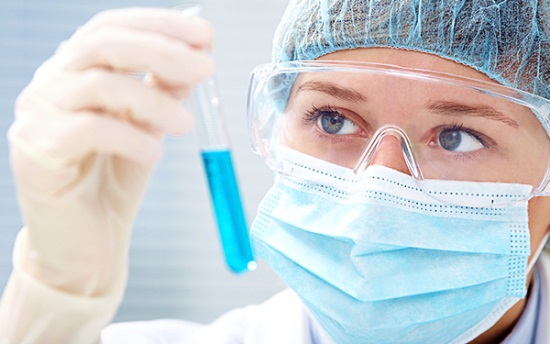 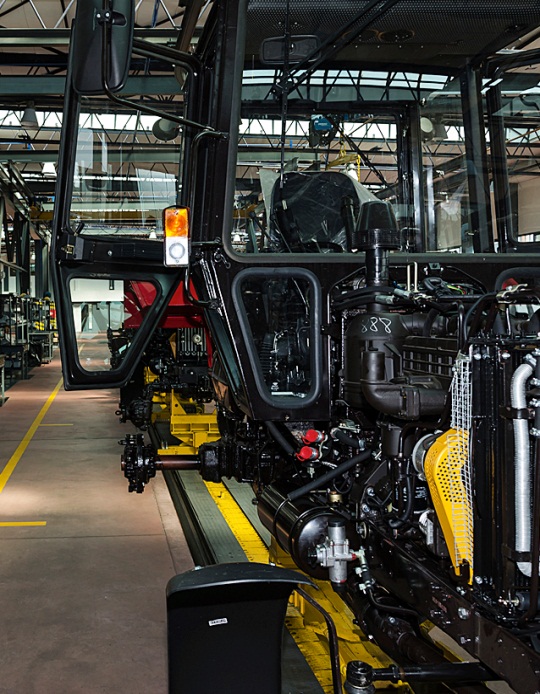 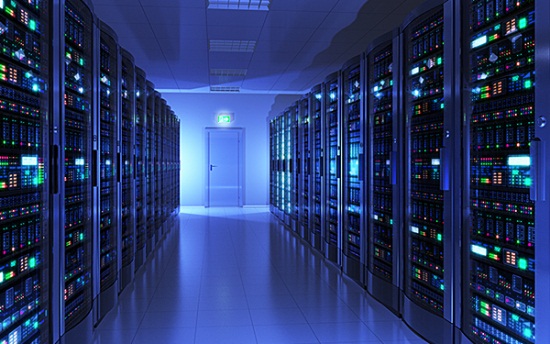 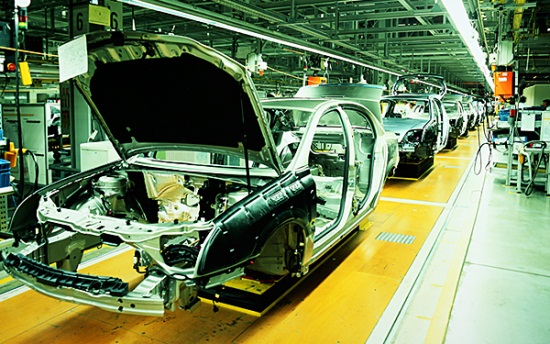 Life Science/R&D
Automotive
Chemicals
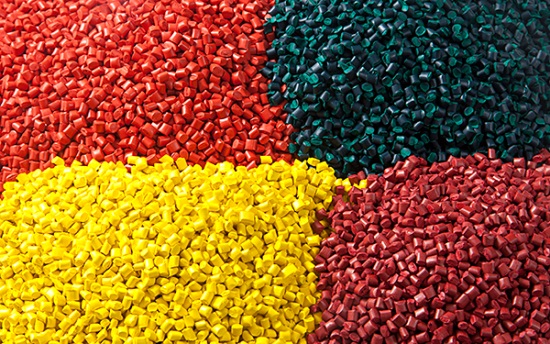 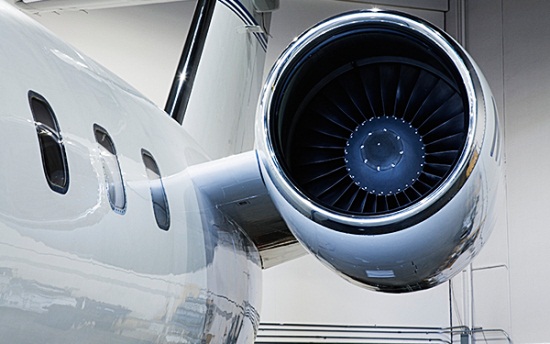 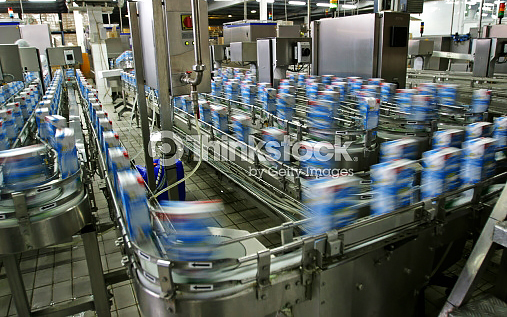 Aerospace
Food/Beverage Mfg.